Университетская система бюджетного финансирования подготовки специалистов разных специальностей с высшим образованием как фактор автономности вузов
Д.э.н., профессор Раевнева Е.В.
Харьковский национальный экономический университет 
имени Семена Кузнеца
Конец XX века - начало XXI векакризис в мировой системе образования
Политика доступности высшего образования, которая была доминирующей в 80-х гг. XX века, практически во всех развитых странах мира обусловила возникновение отрицательного эффекта – 
темпы роста бюджетных ассигнований в сферу высшего образования перестали успевать за увеличивающимся спросом на образовательные услуги. 
Это обусловило возникновение мирового кризиса образования и необходимость коренного пересмотра образовательной политики государств.
Мировой тренд реформирования системы образования
сокращение государственного финансирования  системы высшего образования на фоне роста автономии высших учебных заведений и поиска путей альтернативного финансирования
Причины государственного финансирования системы высшего образования
обеспечение рациональных масштабов и пропорций высшего образования посредством регулирования числа финансируемых учебных мест;
распределение финансовых ресурсов между вузами в соответствии с государственными интересами, запросами студентов и работодателей;
обеспечение доступности высшего образования для представителей всех социальных групп населения.
Государственные расходы на образование в % от ВВП страны
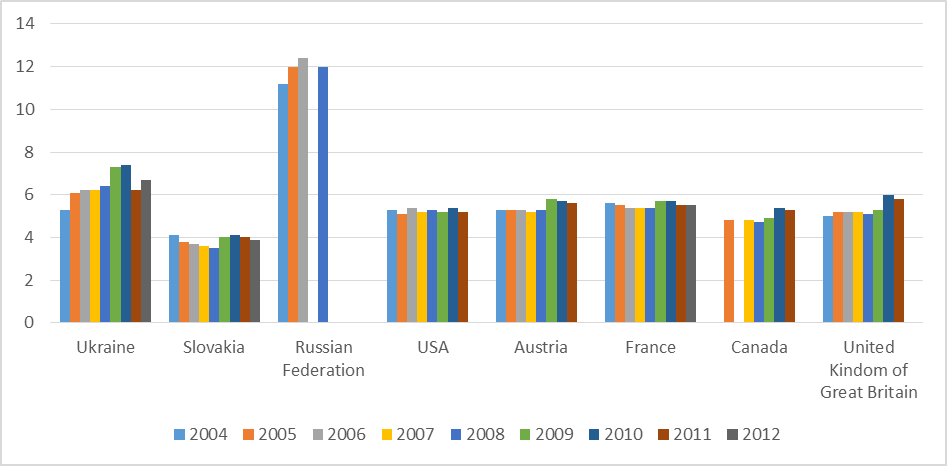 Источник: UNESCO Institute for Statistics, http://data.uis.unesco.org/
Государственные расходы на виды образования %, за 1999-2011 гг.
Источник: UNESCO Institute for Statistics, http://data.uis.unesco.org/
Государственные расходы на высшее образование в % от ВВП страны
Источник: UNESCO Institute for Statistics, http://data.uis.unesco.org/
Динамика изменения количества абитуриентов Вузов III-IV уровня аккредитации
Снижение численности за период на 49%
Динамика изменения количества Вузов III-IV уровня аккредитации
Снижение количества за период на 21%
Источник: Основні показники діяльності вищих навчальних закладів України на початок 2014/2015 навчального року. Статистичний бюлетень.- http://www.ukrstat.gov.ua/
Популярные механизмы бюджетного финансирования в мире
Проект Стратегии реформирования высшего образования в Украине до 2020 года
Методы бюджетного финансирования, предлагаемые проектом Стратегии
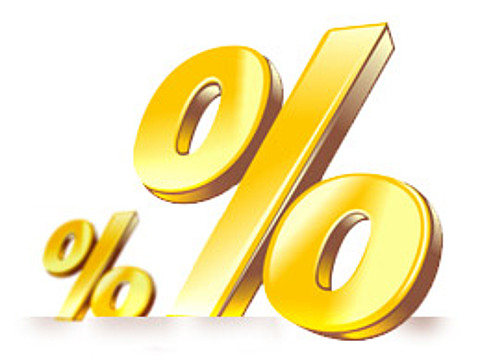 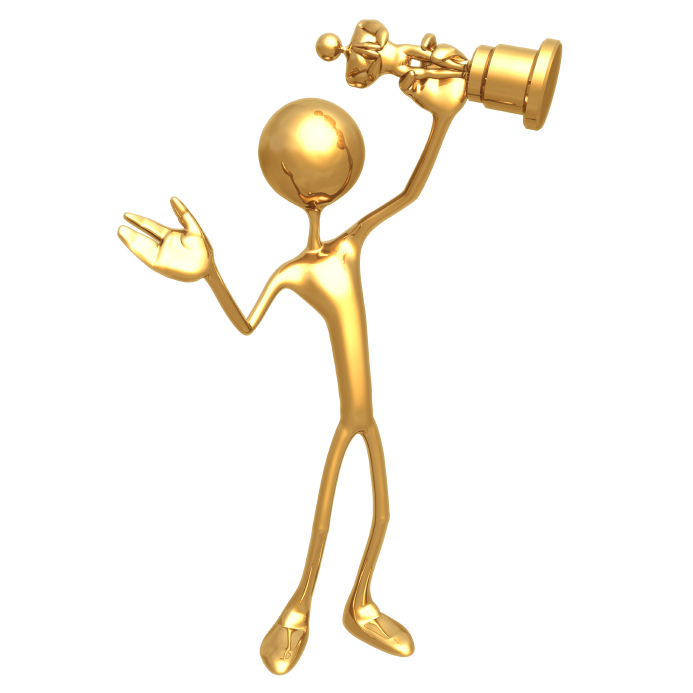 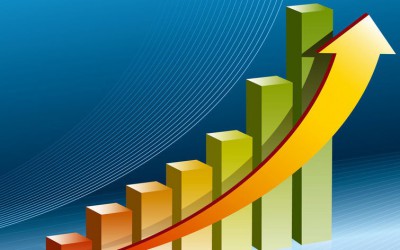 Создание университетских систем распределения государственного финансирования – актуальная задача менеджмента инновационно развивающегося Вуза
Предпосылки построения данной системы в ХНЭУ им С. Кузнеца – эволюционное накопление знаний в рамках выполнения комплекса прикладных научно-исследовательских разработок по запросу Министерства образования и науки Украины:
1. «Разработка теоретико-методического обеспечения формирования интегрированной системы «высшая школа – бизнес-структура» 2010-2011 гг.
2. «Формирование концептуальных основ и методического инструментария прогнозирования потребности национальной экономики в специалистах с высшим образованием» 2013-2014гг.
3. «Разработка концептуально-методического и модельного обеспечения механизма управления государственным заказом в рамках Вуза для подготовки специалистов с высшим образованием для потребности рынка труда» 2015-2016 гг.
Предложение по формированию университетской системы распределения
Информационная и инфраструктурная поддержка системы
Эффективная система распределения должна базироваться на:
1. системе мониторинга потребности рынка труда в специалистах с высшим образованием определенных компетентностей, позволяющая своевременно учитывать изменение его тактических и стратегических потребностей; 
2. системе мониторинга и системе мотивации качества образования в Вузе;
3. развитой корпоративной информационной системе поддержки и принятия решений по активизации качества образования;
4. наличии у Вуза соответствующих подразделений, функциональными задачами которых выступает обоснованное распределение государственного заказа на подготовку специалистов
Ограничение системы: необходимость учета лаговой задержки в формировании специалистов необходимых рынку труда компетенций и специальностей
Спасибо за внимание